Výskumné pracovisko progresívnych technológií (VPPT) – H2020Research Centre of Progressive Materials – H2020
MTF STU
Maximilian Strémy
maximilian.stremy@stuba.sk
VPPT MTF STU v Trnave
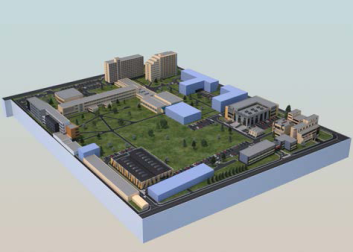 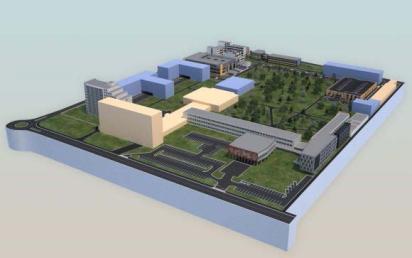 Zo SF EU
MTF  bola úspešná v 36 výzvach a v dvoch prioritných osiach SF (education & science)
	- celkom suma: 88,5 milion EUR
	- projekt CAMBO (UVP-VPPT): 42,5 milion EUR
[Speaker Notes: Predchodca Univerzitného vedeckého parku, min referencne obdobie 11,5 bil EUR pre SR]
Ionové centrum & nanotechnológie
6 MV Tandetronu plus 500 KV implantator
A 6.0 MV high-current Tandem accelerator system
A dual ion-source injector system
A sputtering ion source
A duoplasmatron ion source
Low-ripple tandem accelerator with an X-ray radiation suppression system
Switching magnet
Beam line for ion implantation with a dedicated ion-implantation target station (substrate diameter up to 100 mm)
Beam line for ion beam analysis with a dedicated ion beam analysis target station
RBS set-up with channeling
PIXE set-up
ERDA set-up
A 500 kV air-insulated accelerator system
Beam line and a dedicated target station for ion implantation
Target holder with heating / cooling option
Un-cooled carousel for one wafer size of choice up to 150 mm
A DC pulsed magnetron sputtering system
An RF sputtering system with substrate bias
[Speaker Notes: V prípade viacerých problémov môžete túto snímku ľubovoľne duplikovať.
Táto a podobné snímky môžu byť v prípade potreby presunuté do prílohy alebo skryté.]
VPPT – organizačná schéma
Centrum excelentnosti výrobných technológií
Centrum excelentnosti materiálového výskumu
Referát projektového riadenia
[Speaker Notes: Vznik , struktura (iba hlavne casti) , prechod na ciele a aktivity
OPRO – riadenie, obstaravanie, inkubator
VPPT vzniklo minulý rok a má tri hlavné časti – oddelenie pre ... , v súčastnosti o 10 členoch, ktoré spravuje agendu projektov , realizuje VO a bude tiež akými inkubátorom pre firmy. Vedecké pracovisko Materiálového výskum má 14 zamestnancov, toho času na školení v oblasti ionových a plazmových technológií v drazdanoch. Vedecké pracovisko automati. A ikt je najmladším pracoviskom, bolo obsadzované ku koncu roku a má toho č
asu 7 členov.
1) Vedecké pracovisko materiálového výskumu s laboratóriami
technológie iónového lúča, 
plazmatické modifikácie a depozície, 
analytické metódy, 
počítačové modelovanie, 

	2) Vedecké pracovisko automatizácie, informačných a komunikačných technológií a súvisiace laboratóriá
riadiace systémy, priemyselná automatizácia
ICIM, simulácie a optimalizácie procesov
integráciu informačných a riadiacich systémov,
	
	3) Aplikovaný výskum vo vyššie uvedených výskumných centrách a výskumných odboroch
	
	4) Podpora pre prenos pokrokových technológií do praxe,
transfer know-how, inovácií a znalostí z akademického prostredia do praxe a poskytovanie podpory pre start-up a spin-off aktivity.]
VPPT – expertise area
materiálové technológie, nanotechnológie a nanovedy, jadrové štiepenie, jadrová fúzia, vodíkové a palivové články, rádioaktívne odpady,  zmena klímy a výskum uhlíkového cyklu, radiačná ochrana
kvantová chémia, benchmarking, ab initio, simulácie a modelovanie, matematické modely a reprezentácie
umelá inteligencia, strojové učenie,  interakcia človek - robot , robotika 
automatizácia a inžinierstvo riadenia v priemysle
aplikovaná informatika v iných odvetviach (napr. v medicíne)
big data, business intelligence, data mining, získavanie znalostí
Vývoj expertných systémov
mikroelektronika a vývoj hardvéru, prototypovanie, mikročipy
Technológia senzorov, pneumatické systémy a pohony, riadiace a kontrolné systémy, priemyselné komunikačné technológie
vývoj softvéru (GIS, telemetrické systémy, Distribuované riadiace systémy)
Simulácia a optimalizácia procesov, Matematická reprezentácia
[Speaker Notes: Odborné oblasti pôsobenia sú dané už samotnou štruktúrou a zameraním VPPT – progresívne materiály a nanotechnológie, IKT a automatizácie ale aj chemiu. Tieto základné piliere sú podporované  a rozširované výskumným zameraním, znalosťami a pôsobením ústavov, pracovísk či zamestnancov v rámci fakulty]
Horizon projects - submitted proposals
ICT 23 - Robotics - [i-CogBot] – Improving cognitive skills of the industrial robots

Framework to support a cognitive architecture for an industrial robot
Object detection and manipulation
Object modelling, spatial cognition, automatic obstacle detection
Planning system of action, sensing and learning
Learning of cross-technique concepts
Hardware and software architecture integration

ICT 17 -  [ EuroLangNet 21+3 ] European network 21+3 for HLT suport of Multilingual Knowledge Based Processes  

Modelling / modifying processes using multilingual knowledge to be suitable for automation
Case studies/Modelling/Testing Informatics Tools and Applications for MT&LR (HLT in general)
Automation of Multilingual Knowledge Based Processes in Natural Language (MT&LR)
Multilingual Benchmarking Portal
Horizon projects - submitted proposals
LCE-10-2014 Competitive low carbon energy : Polymer bipolar battery

Modelling and simulation
Materials development
Technological processing
Specific material processing by gamma irradiation Gri
Design and integration

ICT - Software for automatic translation from EU to South-Eastern Europe
Machine translation aimed at SE Europe and states
Test cases 
Design and implementation of the system
Portal
Partners
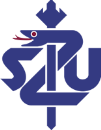 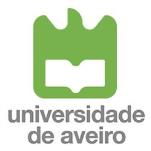 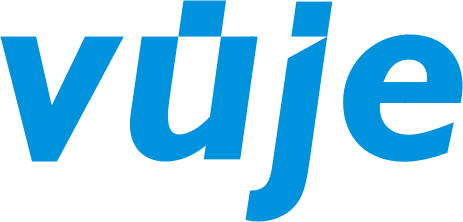 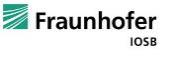 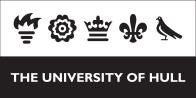 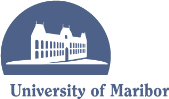 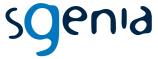 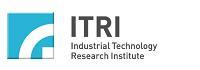 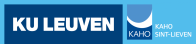 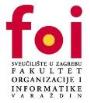 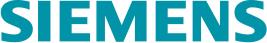 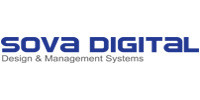 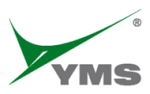 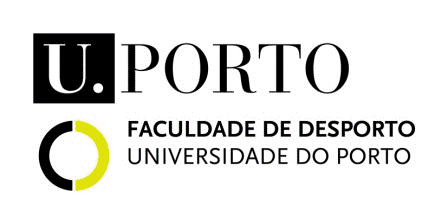 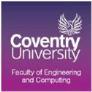 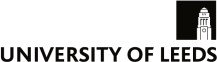 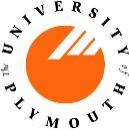 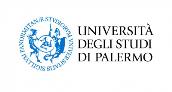 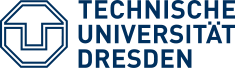 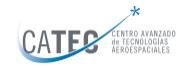 Project ideas & proposalsICT
ICT-20- Technologies for better human learning and teaching : [MultiTechEduc] Educational multilingual system and technologies with support for disadvantaged people(blind)
 Analysis , modelling, studies , testing, verifying of ICT systems, approaches and applications
Cloud technologies in Educational systems Eductational multilingual system and technologies – architecture, design, integration [DB, portal]
Machine translation in educational multilingual system – analysis, design, integration, testing
e-Tools technologies and infrastructure in educational multilingual system – analysis, case studies, design and development (HW+SW)
Design and Integration of Braille in educational multilingual system tools [portal, e-tools] 

Factories of the future – FOF 9 - CT Innovation for Manufacturing : Deep Learning, 
Object identification and perception
Scenarious for deep learning and test cases
Design of algorithms for deep learning 
Implementation and testing 
Application experiments for highly flexible and near-autonomous robotics systems mentioned as one of the three targeted areas of technologies
Integration to the factories of the future
Project ideas & proposalsICT a Health (medical informatics)
Personalised Domestic Health Care Platform For People With Special Needs  (for chronic patients)
real-time health and vital sings monitoring
data analysis and knowledge generation subsystems
Decision Support System Implementation of expert system

Neuroplasticity – synapses and potential of the brain activity in response to movement 
Software / hardware design or integration 
Measurement on the choosen patients/samples and groups 
data analysis and knowledge generation (including data anonymisation)
Hypothesis..

Biomonitoring – ageing in Europe & relation to the exposure of selected substances (biphenyls, phthalates etc )
[Speaker Notes: spjenie
– SZU, Národné referenčné centrum, Tomáš Skripčák]
Project ideas & proposalsBioenergy
Call LCE 11 Developing next generation technologies for biofuels and sustainable alternative fuels

2nd generation of biofuels – contaminated biomass
Testing the different plant species for phytoremediation. 
Testing the different type of pretreatment of lignocellulosic biomass for bioethanol production
Research in bioethanol production. 
Research in analysis of impact of contaminated biomass used to bioethanol production.
Research in analysis of secondary product from bioethanol production.

3rd generation of biofuels – Algae biofuels research
Modeling microalgae processes – Mathematical approaches (computer models, simulations)
Research in increasing the microalgae productivity:
Optimization of PBRs design 
CO2 capture (CO2 negative technologies, CO2 from flue gas or from CCS technologies…)
Utilizing lower grade waters for necessary nutrients additions 
Decreasing energy consumption and economizing all steps of biofuel production
Building of a pilot plant. 
:
Project ideas & proposals Progressive materials - ion beam , nanotechnologies
NMP -17-2014 – Post-lithium ion batteries for electric automotive applications
Modelling and simulation of the  electrodes and electrode materials
Materials development and characterization Cathode/Anode/ Electrolyte and Separator
Materials processing
Specific material processing at experimental nuclear reactor sites
Design and integration
Ageing analysis

Production of hydrogen / storage materials 
improving effeciency ,design
materials research (storage materials)
Theoretical chemistry
Hydrogen Production - fermentation, using algae, microorganisms
Project ideas & proposals ICT & security & nuclear power plants
Protecting freedom and security of Europe and its citizens DRS-14-2015 : Critical Infrastructure Protection System
Critical infrastructure architecture – general analysis
Understand the current threats to critical infrastructure and key resources posed by terrorism
To propose ,to design, to implement and evaluate the real-time control system  for protection of selected critical Infrastructure points and threats
Derivation of theoretical results on the basis of probability theory (algorithms of possible penetrations into protected object, simulation of  the threat scenarios on the basis of mathematical analysis including etc)

Measuring and transmission of the selected parameters in the primary zone 
Research in measurement methods and approriate sensors (data acquisition of the parameters e.g. water temperature across all lines) - Sensorics, materials and technology research
Transmission of information from the primary circuit of nuclear power plants
Transmission reliability, optimal transmission capacity and rate etc
RCPT – Project ideas information
RCPT is looking for feasible partners from academic and also private area, which would like to apply and work together on the join projects under the umbrella of EU research framework Horizon 2020 and similar
RCPT is looking for partners and leaders (or interesting projects in the field of the expertises)
Project ideas and proposals are not limited or closed – we are open for discussion.
Expertise areas of the Research Centre are supported and extended by research areas of ​​the Institutes or Departments of the Faculty
Brief about Research Centre: http://www.mtf.stuba.sk/english/institutes/research-centre-of-progressive-technologies/institute.html?page_id=10646
If you are interested or in case of any suggestions, project ideas or cooperation feel free to ask any of coordinators or write to maximilian.stremy@stuba.sk (in any of calls)
Výskumné pracovisko progresívnych technológií (VPPT) – H2020Research Centre of Progressive Materials – H2020
MTF STU
Maximilian Strémy
maximilian.stremy@stuba.sk